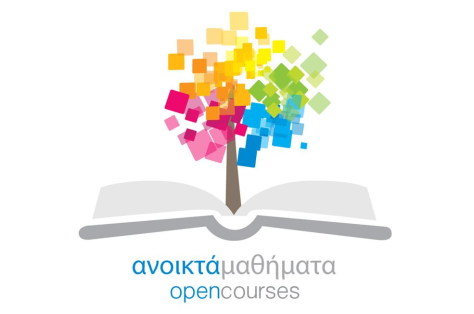 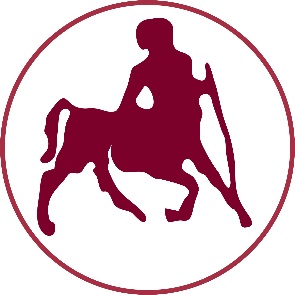 ΠΑΝΕΠΙΣΤΗΜΙΟ ΘΕΣΣΑΛΙΑΣ
Ειδική Φυσική Αγωγή
Ενότητα 8η: Αταξία Friedreich, Μυϊκή Ατροφία 
			

Κοκαρίδας Δημήτρης
Τμήμα Επιστήμης Φυσικής Αγωγής και Αθλητισμού
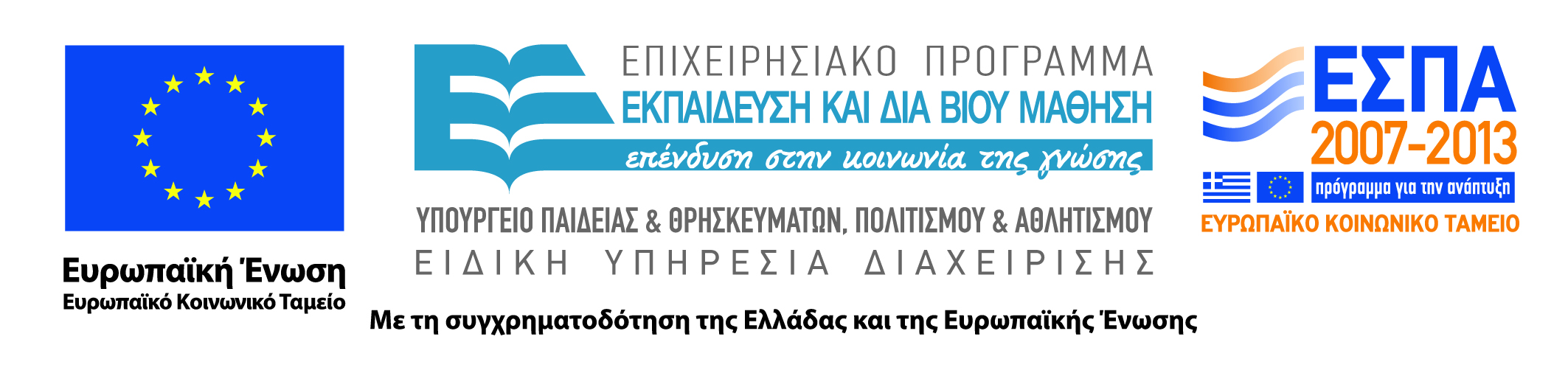 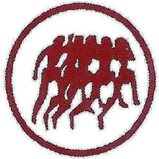 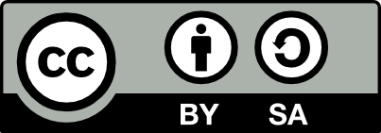 Άδειες Χρήσης
Το παρόν εκπαιδευτικό υλικό υπόκειται σε άδειες χρήσης Creative Commons. 
Για εκπαιδευτικό υλικό, όπως εικόνες, που υπόκειται σε άλλου τύπου άδειας χρήσης, η άδεια χρήσης αναφέρεται ρητώς.
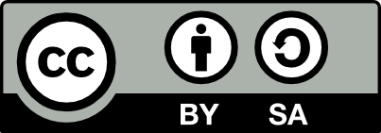 2
Χρηματοδότηση
Το παρόν εκπαιδευτικό υλικό έχει αναπτυχθεί στα πλαίσια του εκπαιδευτικού έργου του διδάσκοντα.
Το έργο «Ανοικτά Ακαδημαϊκά Μαθήματα Πανεπιστημίου Θεσσαλίας» έχει χρηματοδοτήσει μόνο τη αναδιαμόρφωση του εκπαιδευτικού υλικού. 
Το έργο υλοποιείται στο πλαίσιο του Επιχειρησιακού Προγράμματος «Εκπαίδευση και Δια Βίου Μάθηση» και συγχρηματοδοτείται από την Ευρωπαϊκή Ένωση (Ευρωπαϊκό Κοινωνικό Ταμείο) και από εθνικούς πόρους.
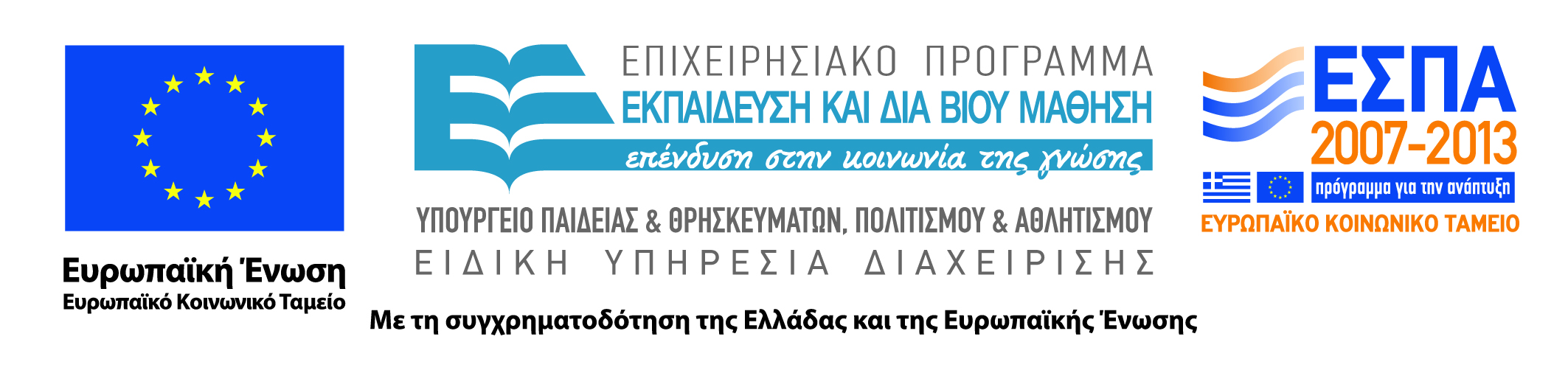 3
Σκοποί  ενότητας
Να παρουσιάσει την αταξία Friedreich,την νωτιαία και περονιαία μυϊκή ατροφία, και την δισχιδή ράχη.
4
Περιεχόμενα ενότητας
Αταξία Friedreich, εκδήλωση και επιπτώσεις, άσκηση. 
 Νωτιαία μυϊκή ατροφία, τύποι, αντιμετώπιση.
Περονιαία μυϊκή ατροφία, (σύνδρομο Charcot-Marie-Tooth), βαρύτητα νόσου, αντιμετώπιση.
Δισχιδής ράχη, είδη (τυφλή  δισχιδής ράχη, μηνιγγοκήλη, μηνιγγομυελοκήλη), επιπτώσεις, στόχοι φυσικής αγωγής.
5
Αταξία Friedreich
Κληρονομικό νόσημα προοδευτικού εκφυλισμού των αισθητηριακών νευρώνων του κορμού και των άκρων, που προκαλεί ελάττωση της κιναισθητικής ικανότητας με σταδιακή  αταξία και έλλειψη συναρμογής των άκρων, αταξία βαδίσματος, φτωχή ισορροπία, απώλεια αίσθησης της θέσης, συμμετρική μείωση της μυϊκής δύναμης  και γενικευμένη αδεξιότητα.
Εκδήλωση - Επιπτώσεις
Η εκδήλωση των συμπτωμάτων αρχίζει μεταξύ παιδικής ηλικίας και εφηβείας (8-15 ετών) και ολοκληρώνεται μέχρι τα 25 έτη με αργή αλλά σταδιακή εκδήλωση της νόσου. 
Στην περίπτωση που η εξέλιξη της νόσου είναι γρήγορη, πολλοί ασθενείς καθηλώνονται σε αναπηρικό αμαξίδιο νωρίς στην δεύτερη δεκαετία της ζωής τους. 
Επιπρόσθετες μειονεξίες που συνοδεύουν την νόσο, όπως η παραμόρφωση της σπονδυλικής στήλης (σκολίωση, κύφωση), τα καρδιακά προβλήματα, οι διαταραχές ομιλίας και οι οπτικές διαταραχές (νυσταγμός, φτωχή ικανότητα οπτικού εντοπισμού) δημιουργούν  σοβαρά προβλήματα στην ποιότητα ζωής του ατόμου και στην ικανότητά του να συμμετέχει σε άσκηση.
Άσκηση
Τα προγράμματα άσκησης πρέπει να στοχεύουν πρωταρχικά στην διατήρηση της ανεξαρτησίας του ατόμου και της ικανότητάς του να συμμετέχει στις δραστηριότητες του περιβάλλοντός του για όσο το δυνατόν μεγαλύτερο χρονικό διάστημα. 
Οι ασκήσεις ευλυγισίας θα πρέπει να γίνονται σε καθημερινή βάση με πρόγραμμα που ο ασθενής θα εφαρμόζει και στο σπίτι.
Άσκηση
Ασκήσεις μυϊκής δύναμης ιδιαίτερα των μυών των άνω και κάτω άκρων είναι απαραίτητες για την αποφυγή της μυϊκής ατροφίας που αποτελεί κοινό σύμπτωμα των μυών αυτών. 
Η στατική ποδηλασία  32--25 λεπτών  με ένταση που αντιστοιχεί στο 70-85% της μέγιστης καρδιακής συχνότητας έχει βρεθεί ότι βελτιώνει την  αερόβια ικανότητα του ασκούμενου.
Άσκηση
Ασκήσεις που βελτιώνουν την ισορροπία και την εκτέλεση βασικών κινητικών προτύπων όπως το βάδισμα καθώς και ασκήσεις ορθοσωμίας που συμβάλλουν στην αντιμετώπιση των παραμορφώσεων της σπονδυλικής στήλης είναι σημαντικές για την όσο το δυνατόν διατήρηση της ικανότητας του ατόμου να παραμένει στην όρθια θέση. 
Σε κάθε περίπτωση, η ένταση θα πρέπει να προσαρμόζεται ανάλογα με την ύπαρξη ή όχι καρδιακών προβλημάτων και τον βαθμό που ο ασθενής μπορεί να δεχθεί σωματική επιβάρυνση.
Νωτιαία Μυϊκή Ατροφία
Είναι κληρονομική νόσος προοδευτικού εκφυλισμού των κινητικών νευρώνων της σπονδυλικής στήλης και αποτελεί ένα από τα σοβαρότερα νοσήματα των νευρομυϊκών παθήσεων.
Νωτιαία Μυϊκή Ατροφία
Διακρίνονται τρεις μορφές (τύποι) μυϊκής ατροφίας με κύριο χαρακτηριστικό τους την μυϊκή υποτονία και αδυναμία. 
Άλλο κοινό χαρακτηριστικό τους είναι ότι η κινητική υστέρηση του παιδιού έρχεται σε πλήρη αντίθεση με τη νοητική του εξέλιξη που είναι φυσιολογική.
Τύποι Νωτιαίας Μυϊκής Ατροφίας
Ο πρώτος τύπος (νόσος Werdig-Hoffman) αποτελεί την σοβαρότερη και δυστυχώς την συχνότερη μορφή (80% των περιπτώσεων) μυϊκής ατροφίας: 
Με το παιδί να μην είναι σε θέση να καθήσει ή να σταθεί όρθιο 
Την υπάρχουσα μυϊκή υποτονία και αδυναμία να γίνονται καθολικές και να οδηγούν στον θάνατο μέσα στα δύο πρώτα χρόνια ζωής του παιδιού από αναπνευστική ανεπάρκεια.
Τύποι Νωτιαίας Μυϊκής Ατροφίας
Ο δεύτερος (ενδιάμεσος) τύπος χαρακτηρίζεται από ηπιότερη πορεία, με το παιδί να μπορεί να καθήσει ανεξάρτητα αλλά όχι να βαδίσει, ενώ παρατηρούνται παραμορφώσεις της σπονδυλικής στήλης με αποτέλεσμα την μείωση της ζωτικής χωρητικότητας των πνευμόνων και τις συχνές λοιμώξεις του αναπνευστικού.
Τύποι Νωτιαίας Μυϊκής Ατροφίας
Ο τρίτος τύπος  (νόσος Kugelberg – Welander) αποτελεί την πιο ήπια μορφή μυϊκής ατροφίας που εμφανίζεται αφού το παιδί έχει βαδίσει  και προκαλεί ελαφρά κινητικά προβλήματα  κυρίως όσον αφορά τη δυσκολία του παιδιού να σηκωθεί όρθιο από την καθιστή θέση.
Αντιμετώπιση
Δυστυχώς, η εξέλιξη οποιουδήποτε τύπου μυϊκής ατροφίας δεν αναστρέφεται, και θεραπευτικές δυνατότητες αντιμετώπισης της νόσου δεν υπάρχουν.
Η μόνη υποστήριξη που μπορεί να δοθεί αφορά την ορθοπαιδική και την φυσιοθεραπεία, για την κατά το δυνατό αποφυγή των παραμορφώσεων και την διατήρηση της πνευμονικής λειτουργίας του παιδιού. 
Η πρόληψη νέων περιπτώσεων με τον ασφαλή και επιτυχημένο προγεννητικό έλεγχο  αποτελεί την μόνη εφικτή λύση.
Περονιαία Μυϊκή Ατροφία (Σύνδρομο Charcot-Marie-Tooth)
To σύνδρομο Charcot-Marie-Tooth αποτελεί την πιο κοινή γενετική νευροπάθεια που οφείλεται στην αργή και σταδιακή απομυελίνωση αρχικά των νεύρων της περόνης και της κνήμης και πολύ αργότερα των άνω άκρων. 
Αποτέλεσμα είναι η αργή και βαθμιαία εκφύλιση των μυών του ποδιού και του άκρου ποδιού, και των μικρών μυϊκών ομάδων του άκρου χεριού με συσπάσεις στους καρπούς και τα δάχτυλα.
Βαρύτητα Νόσου
Η νόσος προσβάλλει συμμετρικά αλλά όχι με την ίδια βαρύτητα και το πρώτο σύμπτωμα που εμφανίζεται στην αρχή της νόσου είναι το «πεσμένο πόδι», η αδυναμία δηλαδή του πάσχοντα να ‘σηκώσει’ κατά την βάδιση το κάτω άκρο που έχει επηρεαστεί περισσότερο. 
Η ελάττωση της μυϊκής μάζας που παρατηρείται στα κάτω άκρα μπορεί να οδηγήσει σε κοιλοποδία και σε άλλες παραμορφώσεις, ενώ η μυϊκή αδυναμία των άνω άκρων εμφανίζεται αργότερα στην ζωή του ατόμου καθώς η νόσος προχωρά.
Αντιμετώπιση
Η περονιαία μυϊκή ατροφία ως νόσος δεν έχει θεραπεία αλλά οι επιπτώσεις που προκαλεί  συνδέονται περισσότερο με διαταραχές στην βάδιση  και με μυϊκή αδυναμία που δεν προκαλεί σοβαρές επιπτώσεις στην ζωή του ατόμου.
Αντιμετώπιση
Η αντιμετώπιση της νόσου γίνεται με την εφαρμογή ναρθήκων και επιδέσμων στα κάτω άκρα για την αποφυγή παραμορφώσεων και τραυματισμών, με φυσιοθεραπεία και με μέσης έντασης άσκηση που στοχεύει στην διατήρηση της μυϊκής δύναμης  και αντοχής.
Βιβλιογραφία
Κοκαρίδας, Δ. (2010). Άσκηση και αναπηρία: εξατομίκευση, προσαρμογές και προοπτικές ένταξης. Θεσσαλονίκη: Εκδόσεις Χριστοδουλίδη.
Lynch DR., Farmer JM, Balcer LJ., & Wilson RB. (2002). Friedreich ataxia: effects of genetic understanding on clinical evaluation and therapy. Archives of Neurology, 59, 743–747.
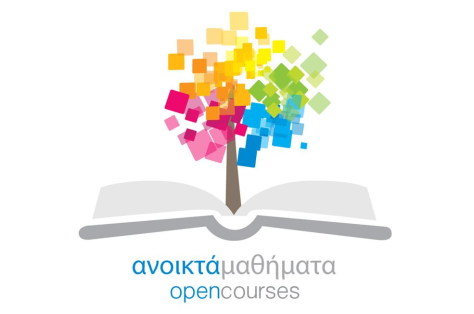 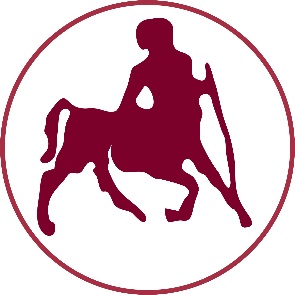 ΠΑΝΕΠΙΣΤΗΜΙΟ ΘΕΣΣΑΛΙΑΣ
Τέλος Ενότητας
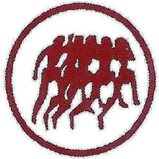 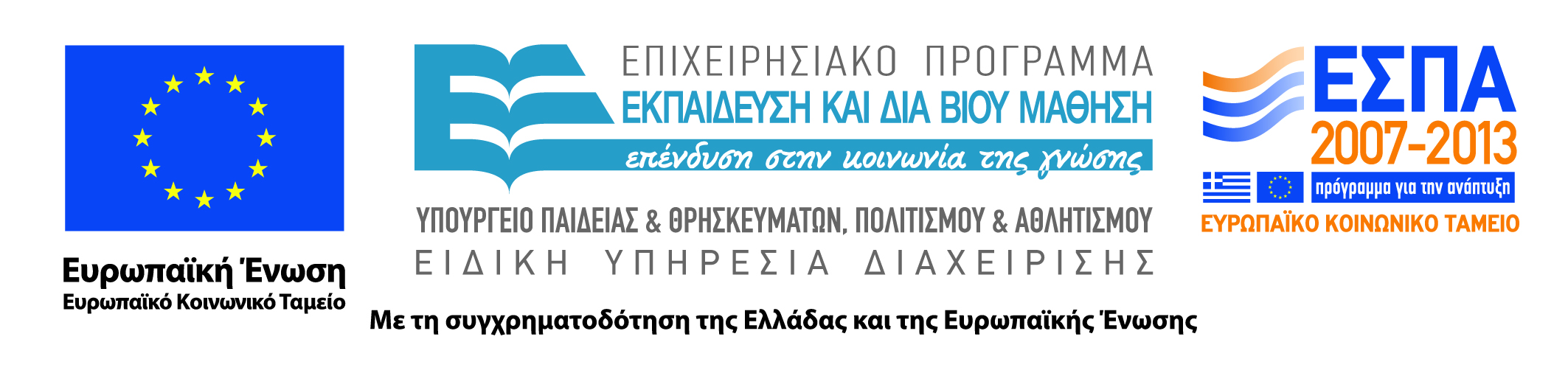 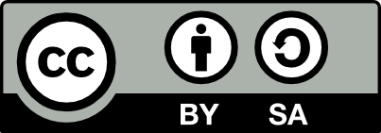